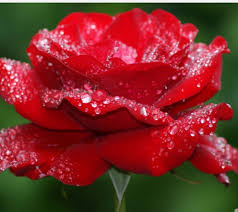 বিসমিল্লাহির রাহমানির রাহিম
পরম করুনাময় আল্লাহর নামে শুরু করছি
শিক্ষক পরিচিতি
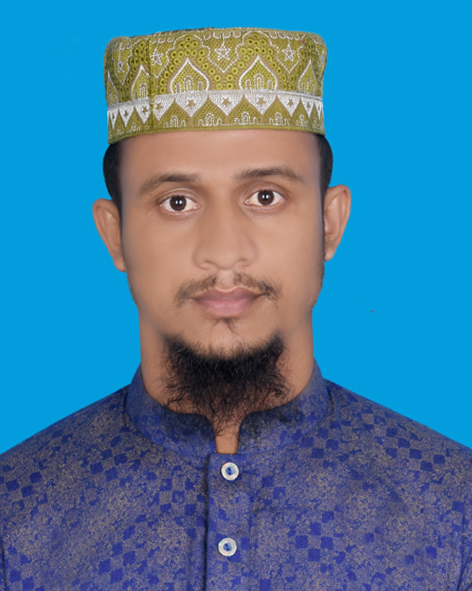 মোঃ বাহা উদ্দিন
সহকারী গ্রন্থাগারিক
গোপলার বাজার উচ্চ বিদ্যালয়
bexMÄ, nweMÄ
মোবাইলঃ ০১৭৬২-৮০২৯৯০
ইমেইলঃ  tahosinahmed2@gmail.com
cvV cwiwPwZ
Qwei is
nv‡mg Lvb
¸wjwe× 71, Rqbyj Mí
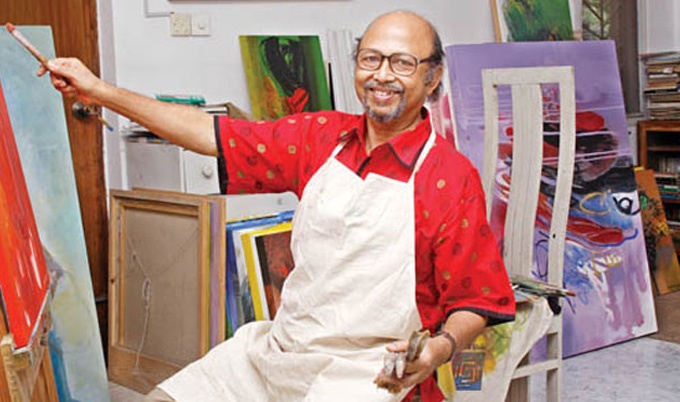 RÝ¯’vb   Pvu`cyi †Rjv
Rb¥  1941 Bs
nv‡mg
Lvb
XvKv bMi Rv`yNi I e½eÜz ¯§„wZ Rv`yNi
Gi Ab¨Zg cÖwZôvZv
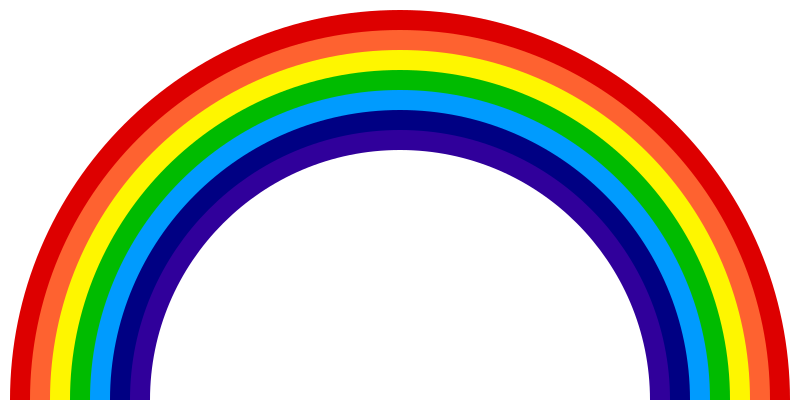 GB Qwe‡Z Avgiv wK ‡`L‡Z cvB
isaby , †hLv‡b mvZwU is Av‡Q
jvj,bxj,njy`,meyR,Kgjv,†e¸wb,‡Mvjvcx
কয়েকটি রঙ্গের ইংরেজী নাম
ছাই রং
Ash Colour
Kv‡jv
Black
bxj
Blue
ev`vgx
Brown
L‡qix
Chocolate
njy`
Yellow
meyR
Green
Kgjv
Orange
‡Mvjvcx
Pink
‡e¸bx
Violet
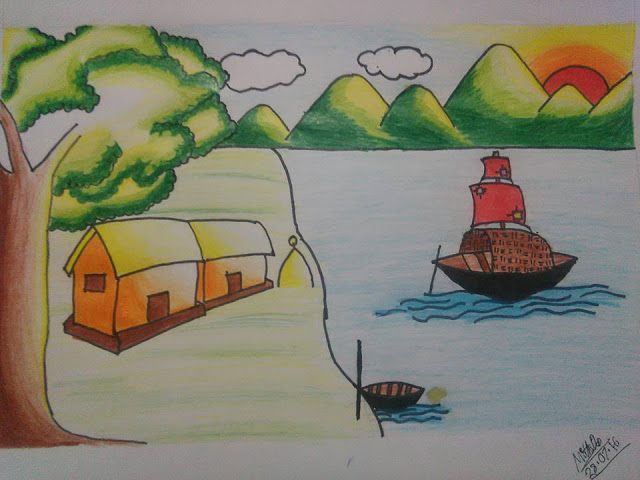 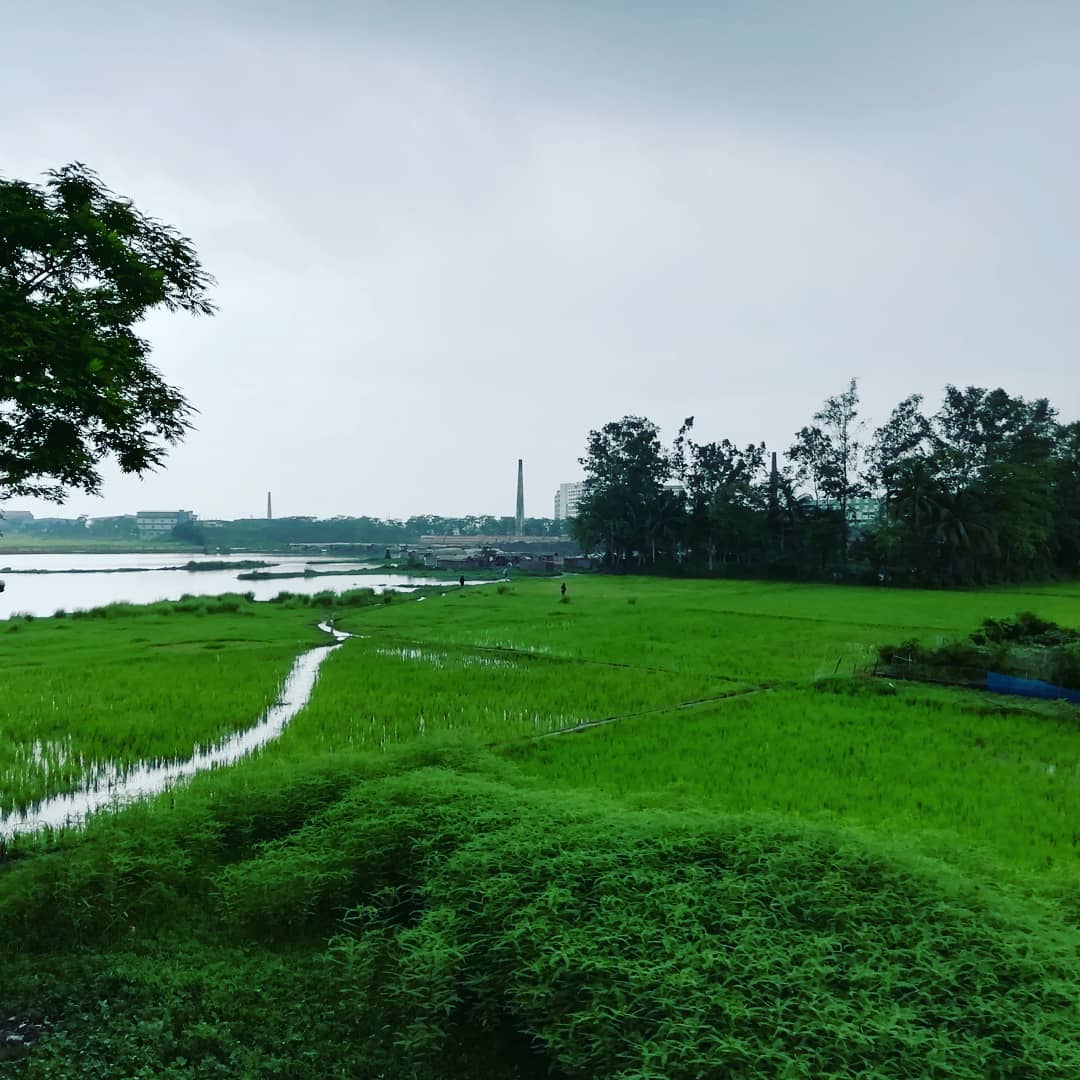 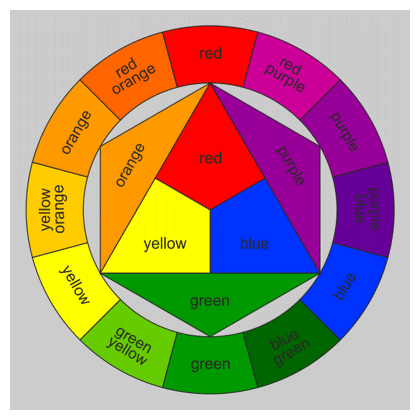 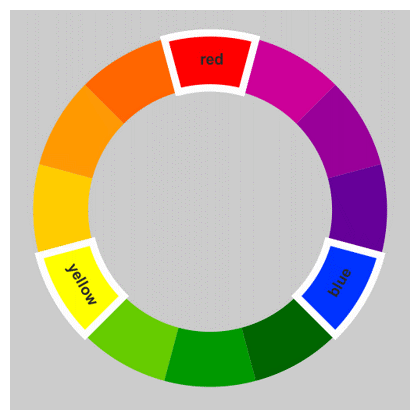 Avmj is
evsjv 12 gv‡mi bvg I FZz
MÖx®§ Kvj
el©v Kvj
kir Kvj
‡ngšÍ Kvj
kxZ Kvj
emšÍ Kvj
MÖx®§ Kvj
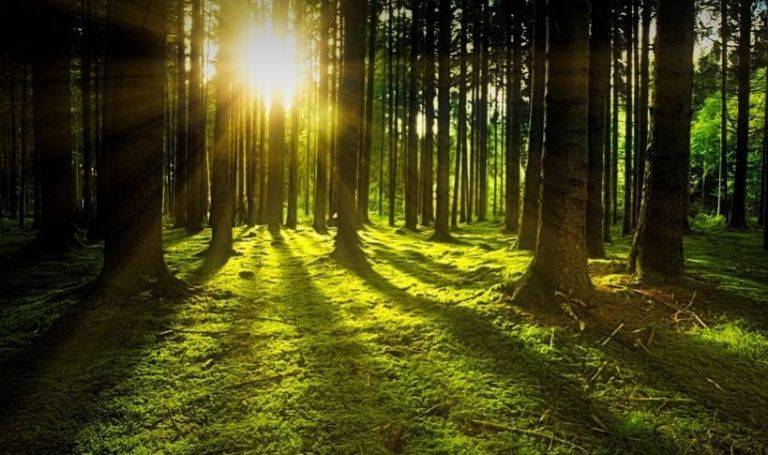 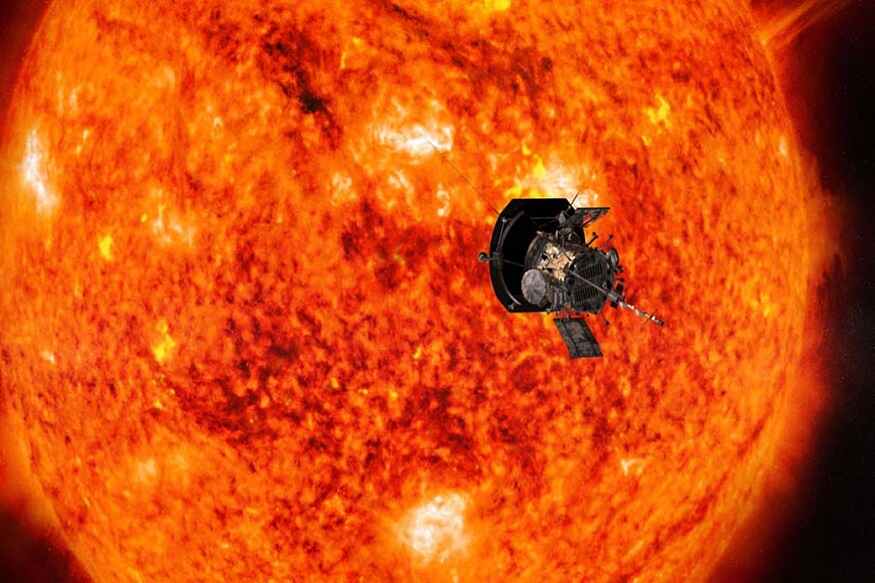 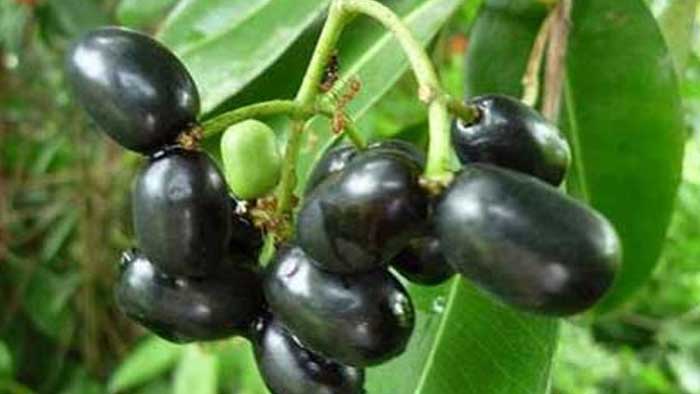 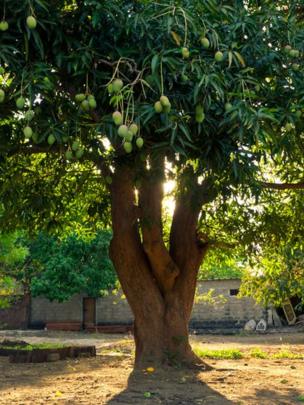 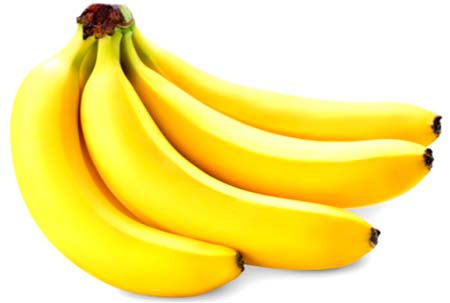 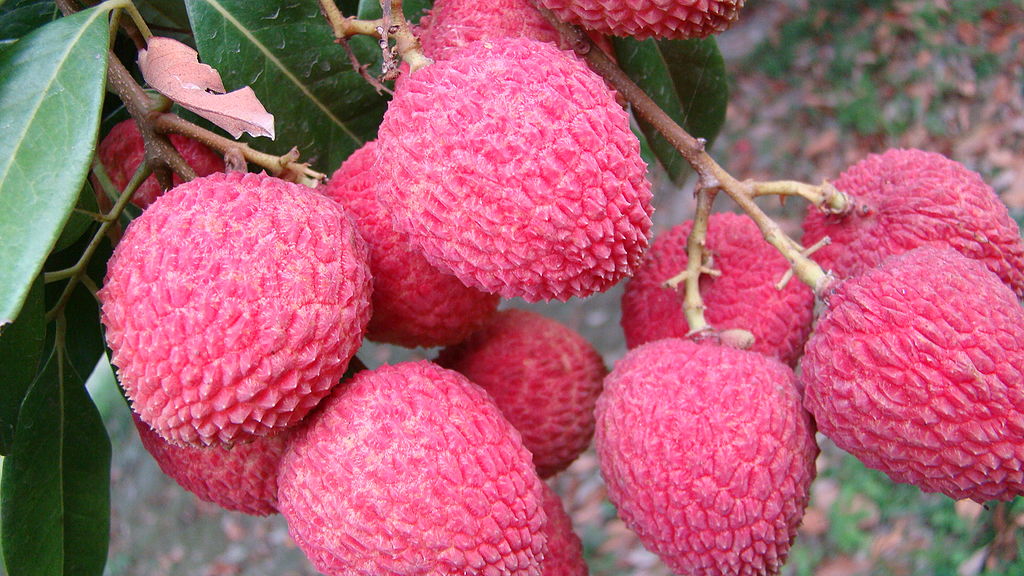 Dc‡ii Qwe †_‡K wK wK Rvb‡Z cvie
cÖPÐ †iv‡`i Zvc
MÖx®§ Kvwjb d‡ji bvg
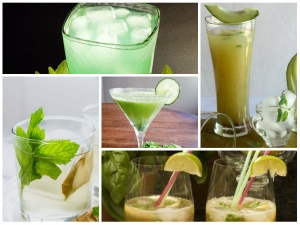 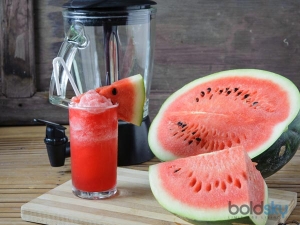 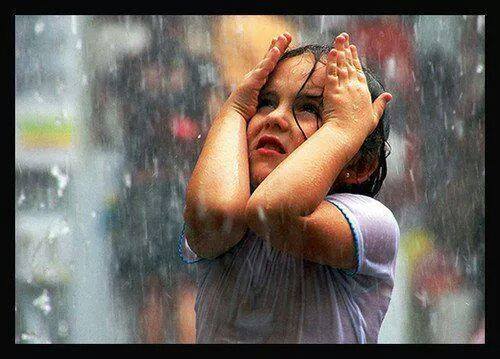 el©v Kvj
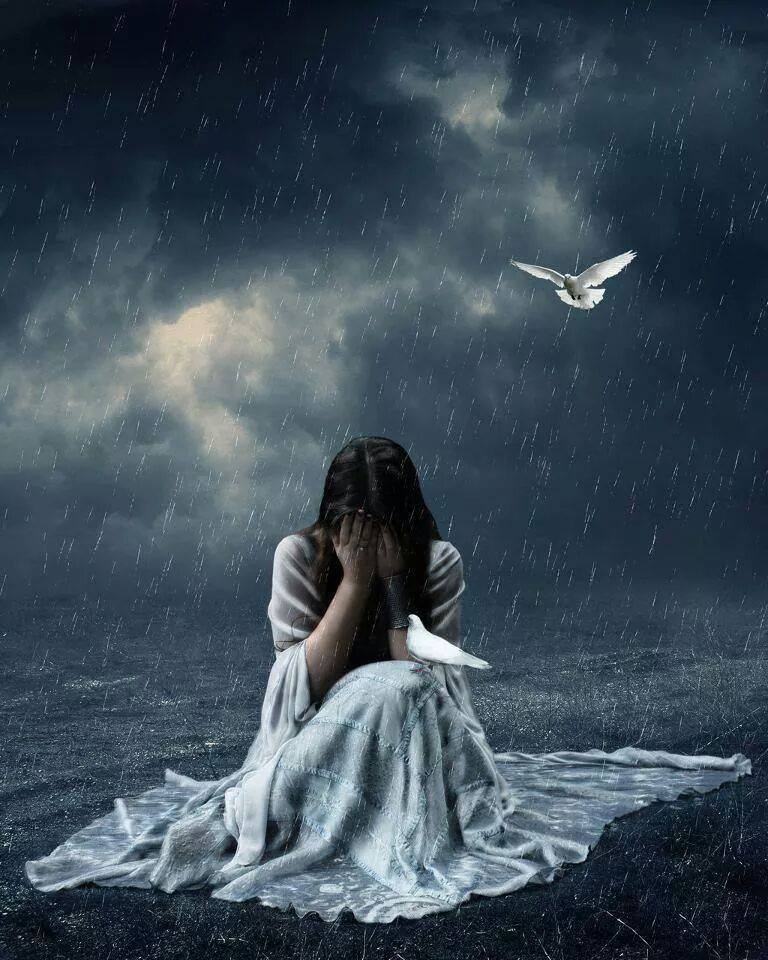 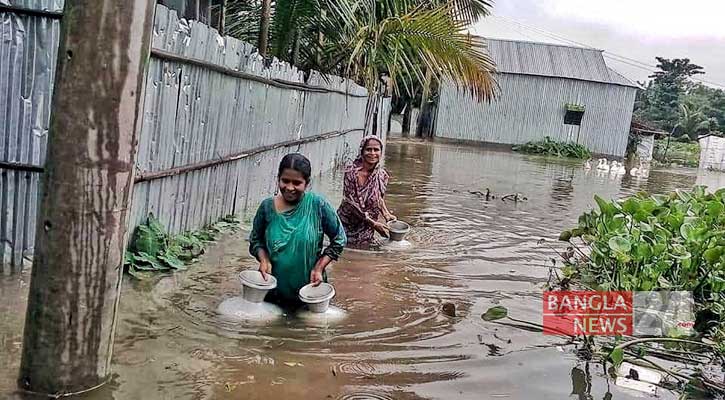 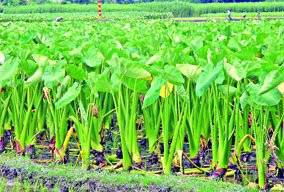 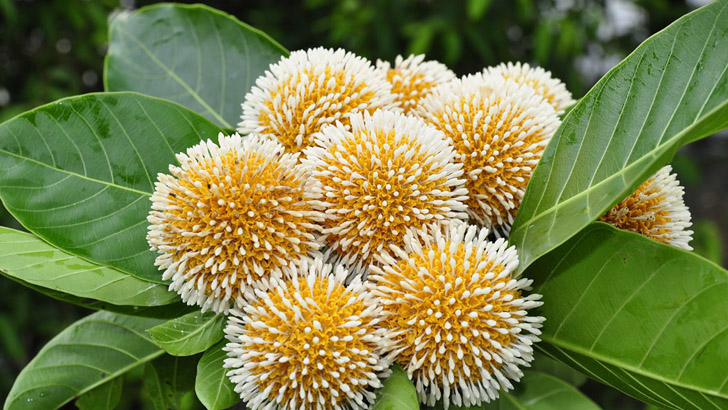 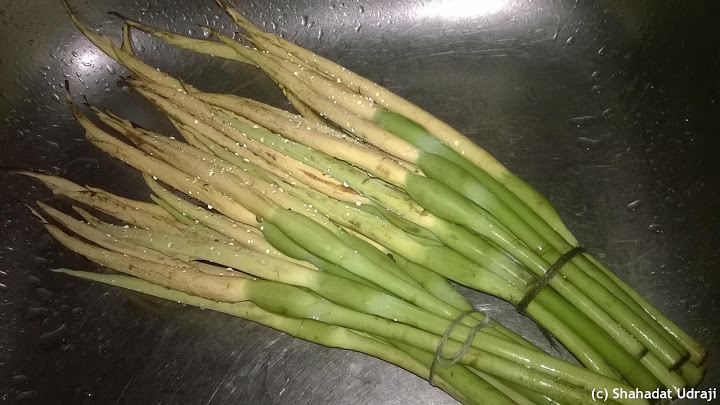 উপরের ছবি থেকে আমরা কি কি জানতে পারব
বর্ষাকালে ঝিরঝির বৃষ্টি  থেকে প্রবল বৃষ্টি
পানিতে নদীনালা টুইটুম্বুর , নদীর পানিতে গ্রামের অবস্থা
বর্ষাঋতুর ফুল 
কদম ফুলের রং 
কচু ফুল তরকারী হিসেবে সুস্বাদু
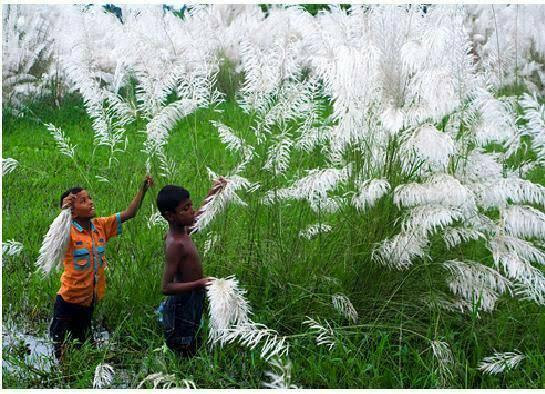 শরৎ কাল
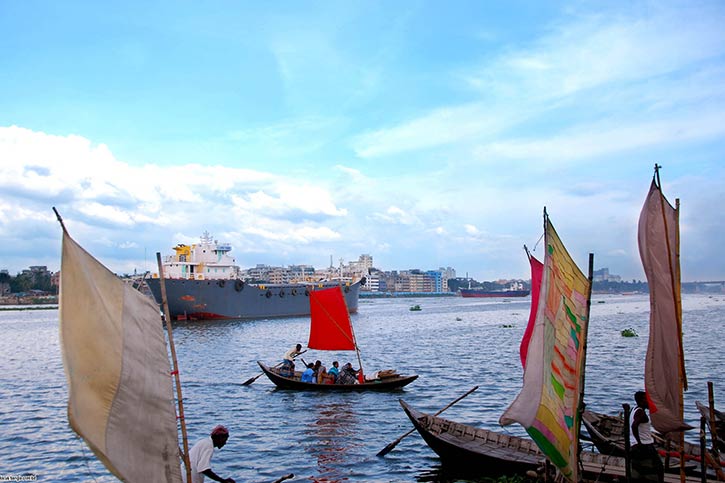 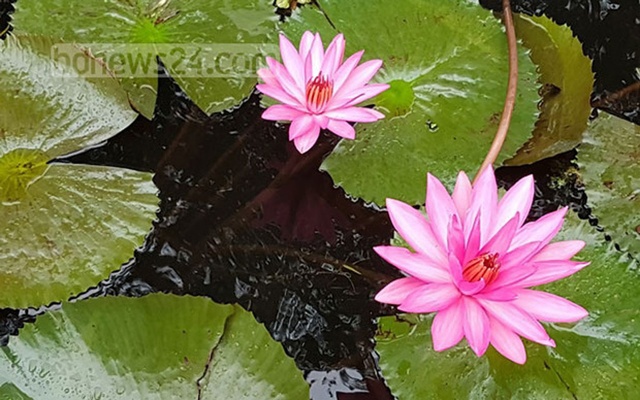 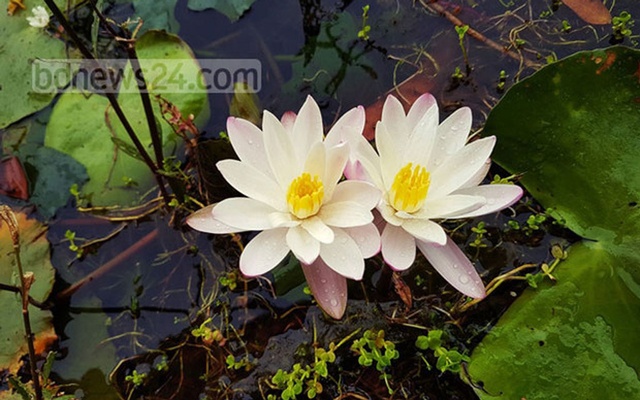 উপরের ছবি থেকে যা জানতে পাই
এই ঋতুতে কাদা মাটিতে কাশফুল ফুটে
বিলে , পুকুরে নানা রঙ্গের শাপলা ফুটে
নদীতে বিভিন্ন রঙ্গের পালতোলা নৌকা চলে
এই ঋতুতে সাদা স্বচ্ছ নীলের ছড়াছড়ি
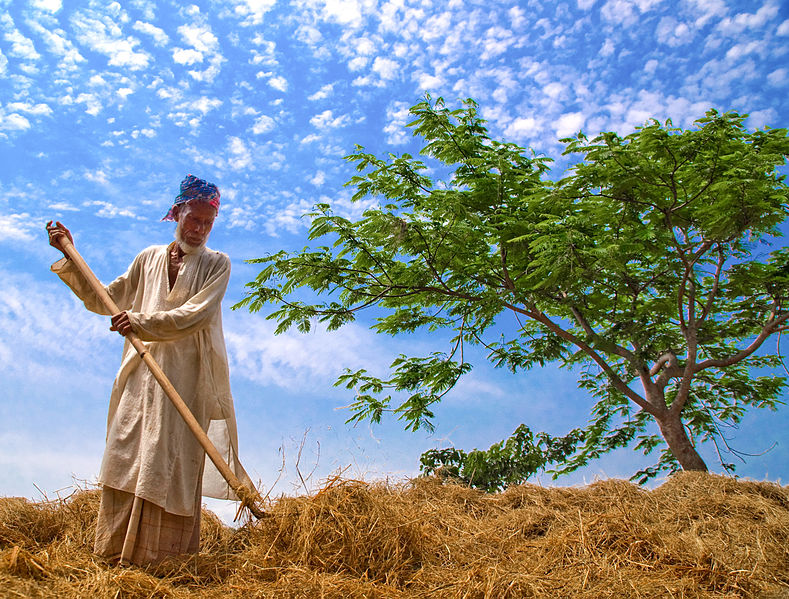 হেমন্ত কাল
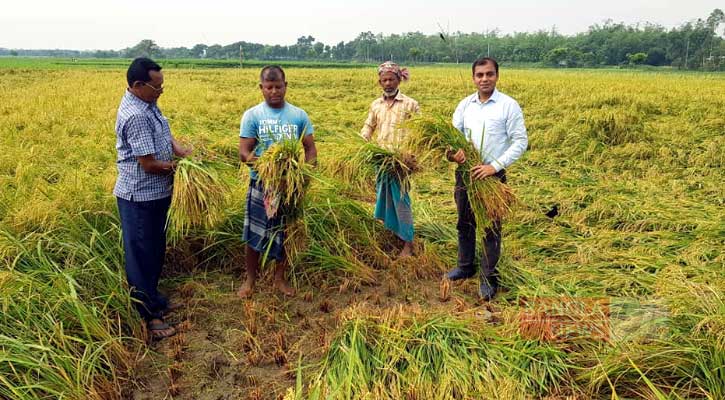 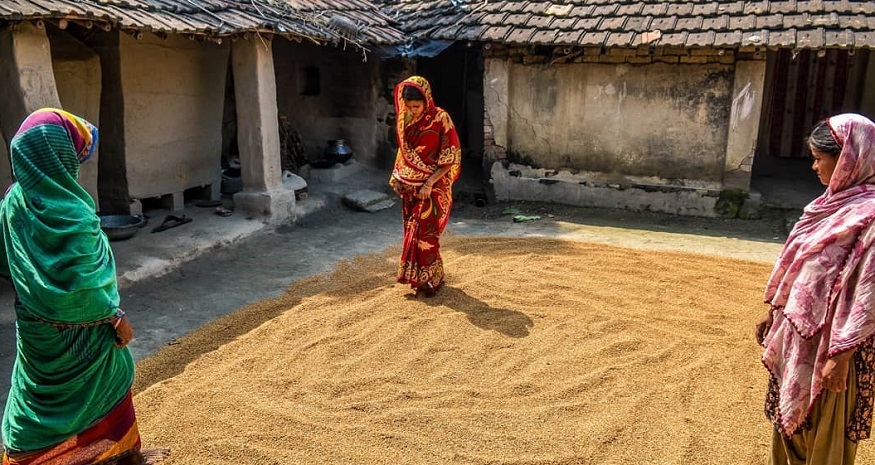 উপরের ছবি থেকে যা জানতে পাই
হেমন্ত ঋতুতে ধান ক্ষেতের রং হলুদ হতে শুরু করে 
অগ্রহায়ন মাসে মাঠে হলুদ রঙ্গের বাহার দেখা যায়
চাষিরা এই ঋতুতে দল বেঁদে ফসল কাটে
শীত কাল
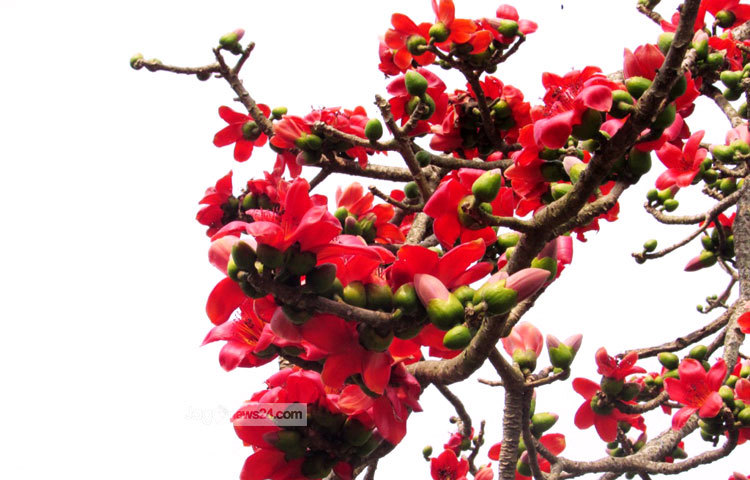 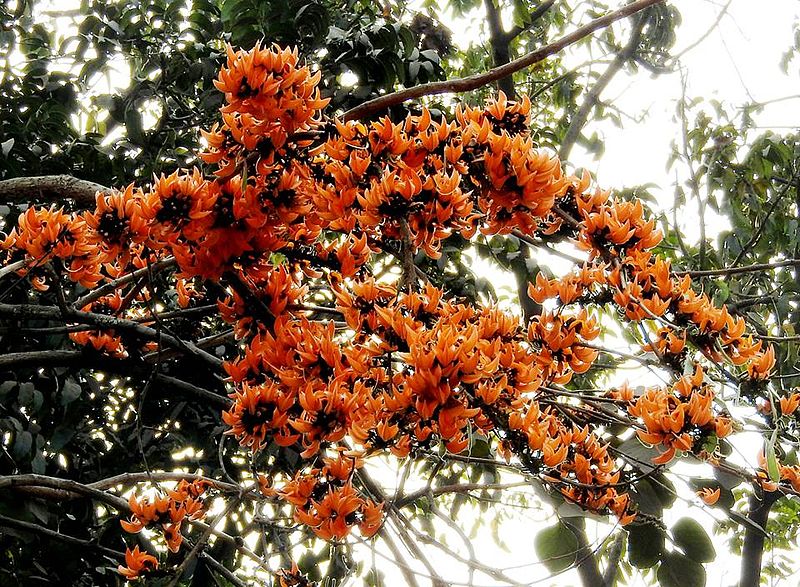 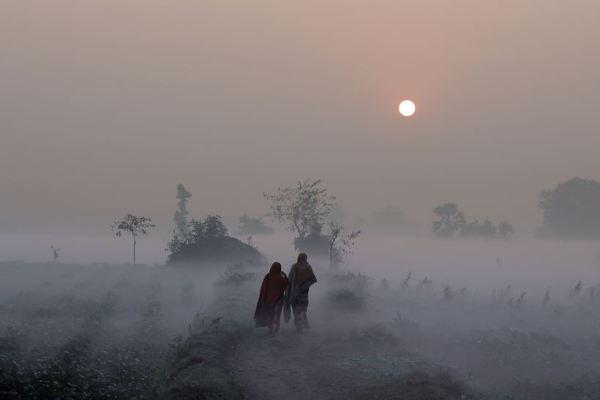 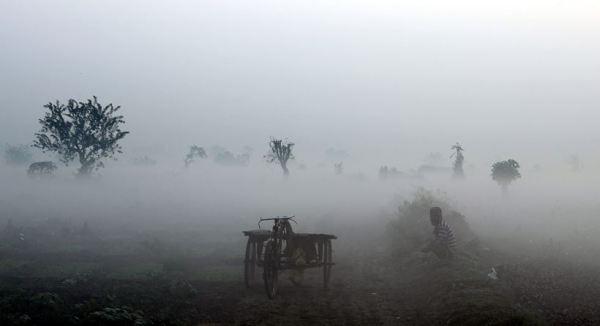 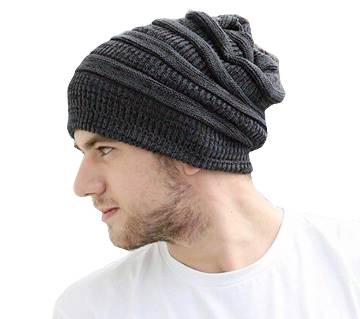 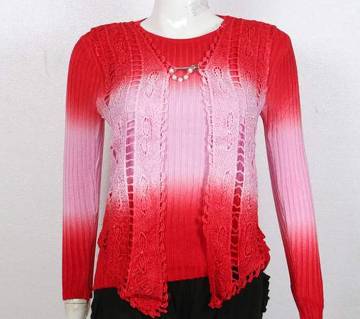 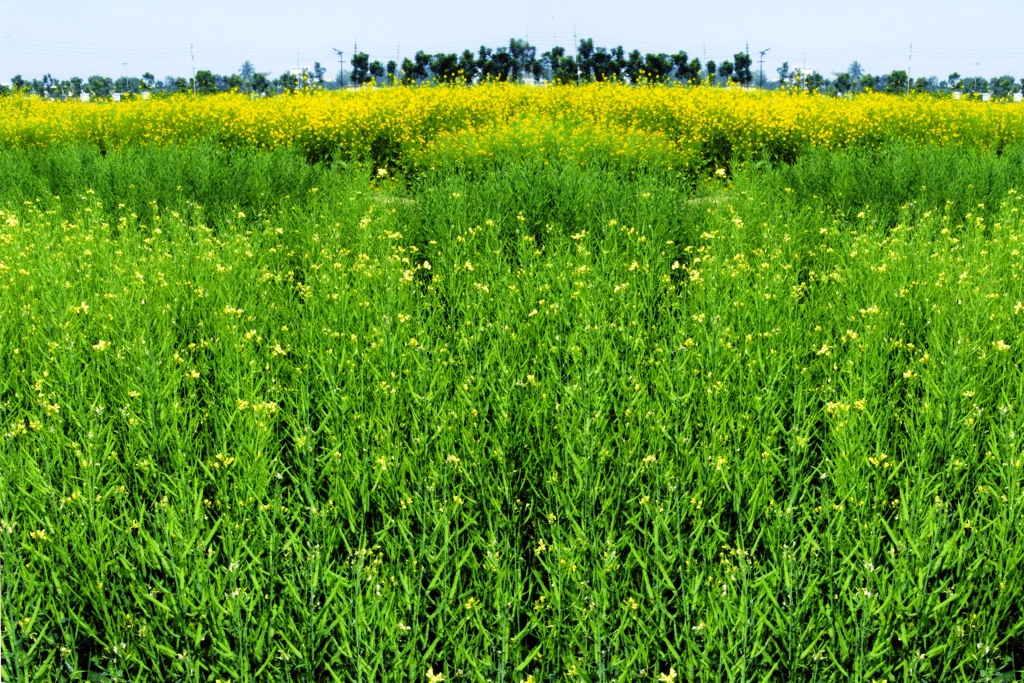 উপরের ছবি থেকে যা জানতে পাই
শীতের ঋতুতে নানা রঙ্গের ফুল ফোটে
শিমুল পলাশ  ফুল ফোটে
সরষে ক্ষেতে হলুদের বন্যা নামে
পোশাকে রঙ্গের বৈচিত্র্য দেখা যায়
কুয়াশা ও প্রকৃতিতে ধোঁয়াটে রং দেখা যায়
অতিথি পাখি আগমন করে এই ঋতুতে
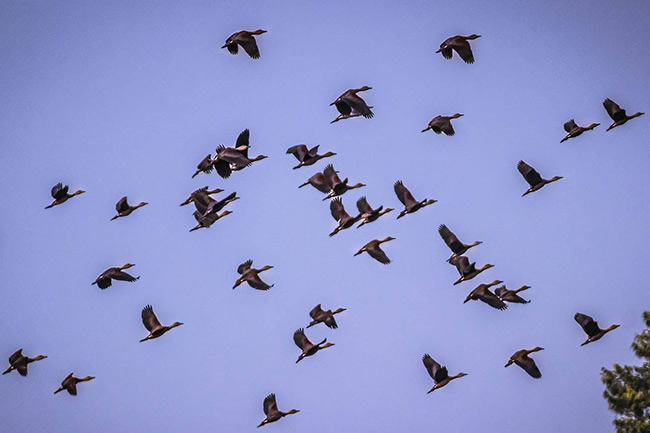 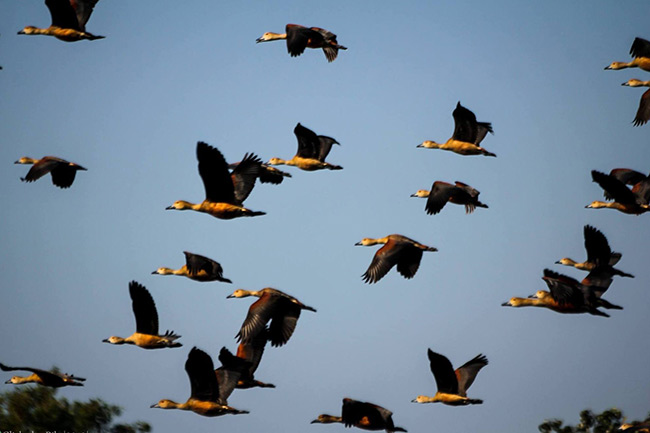 বসন্ত কাল
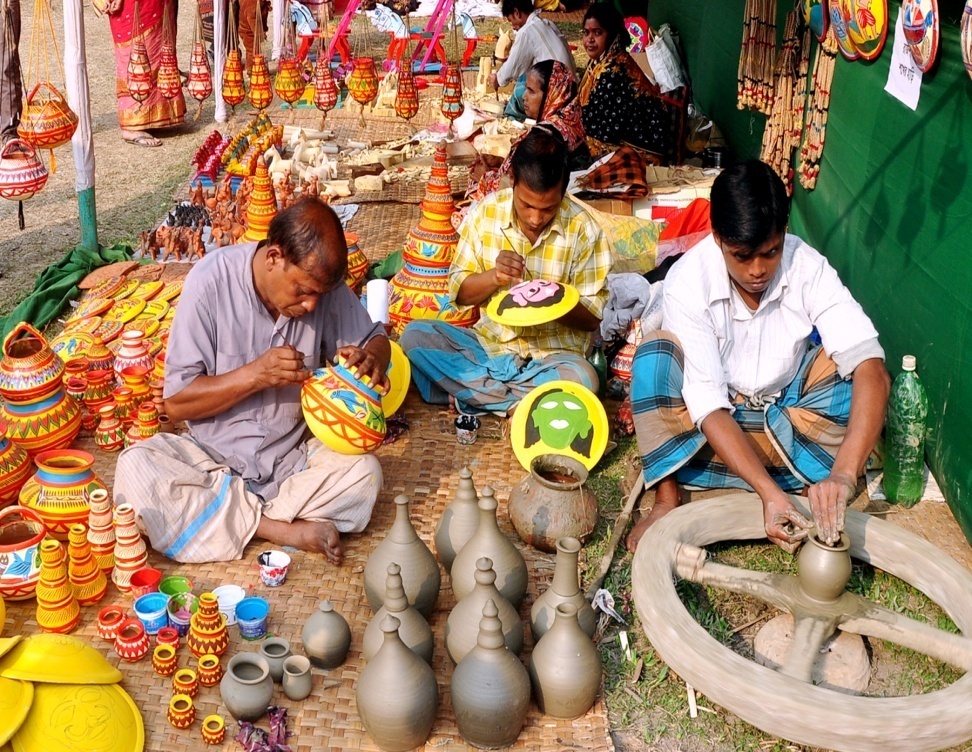 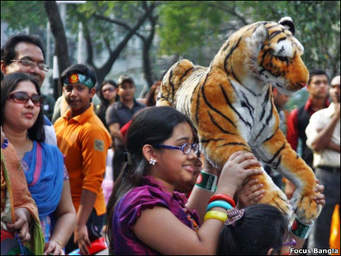 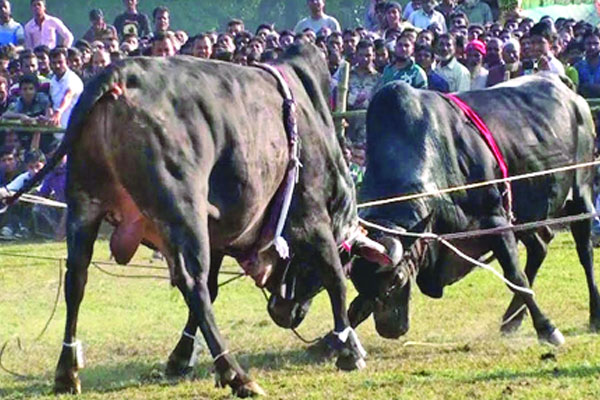 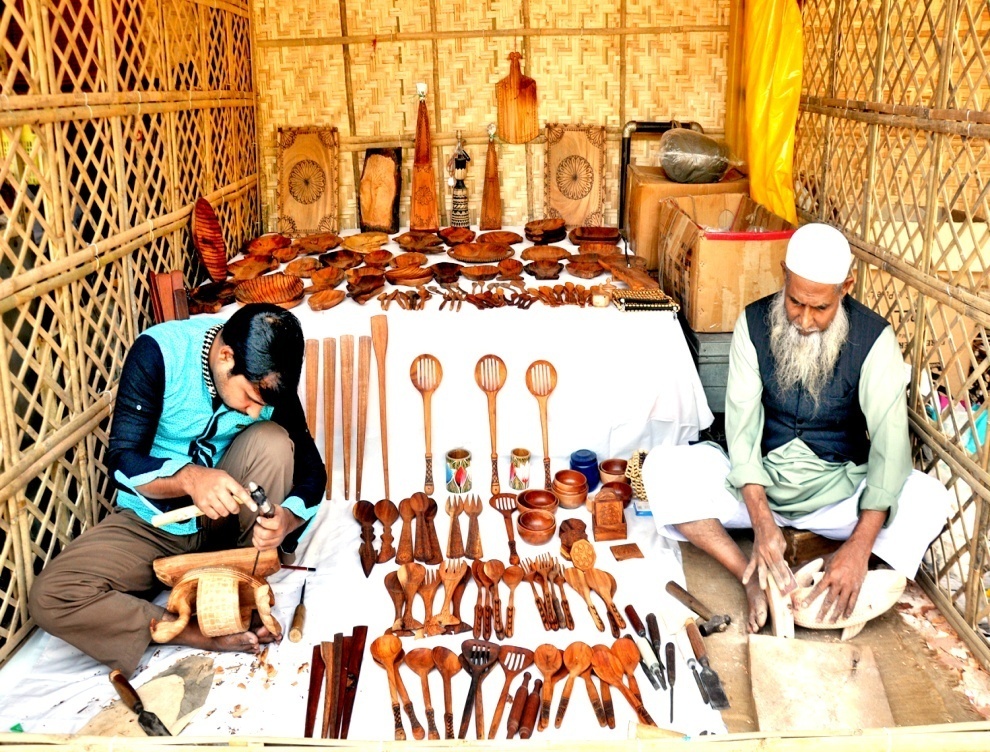 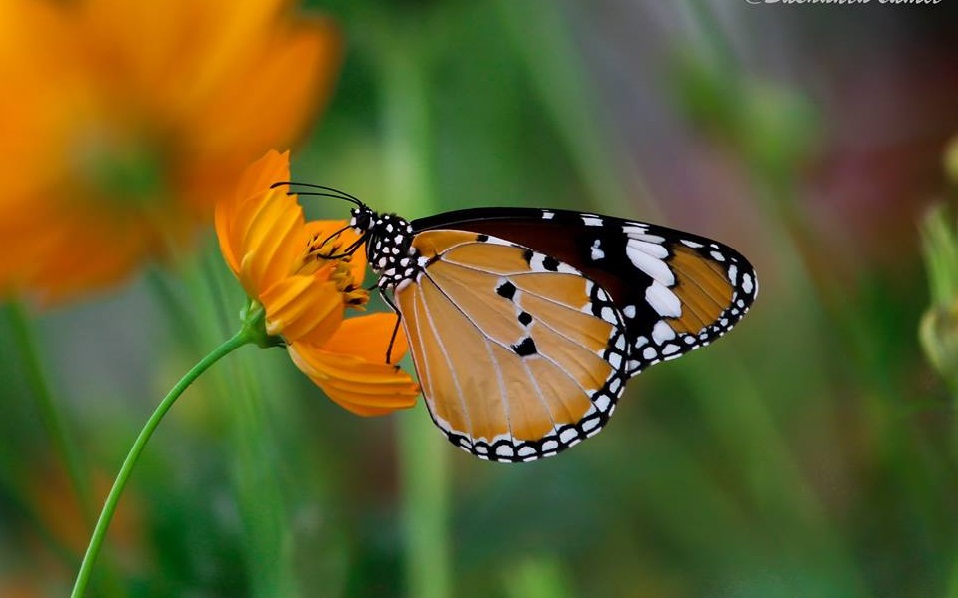 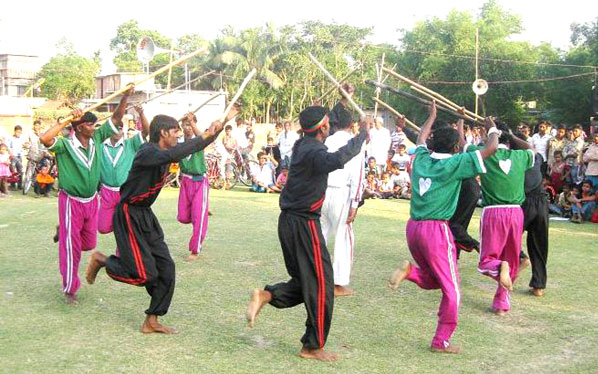 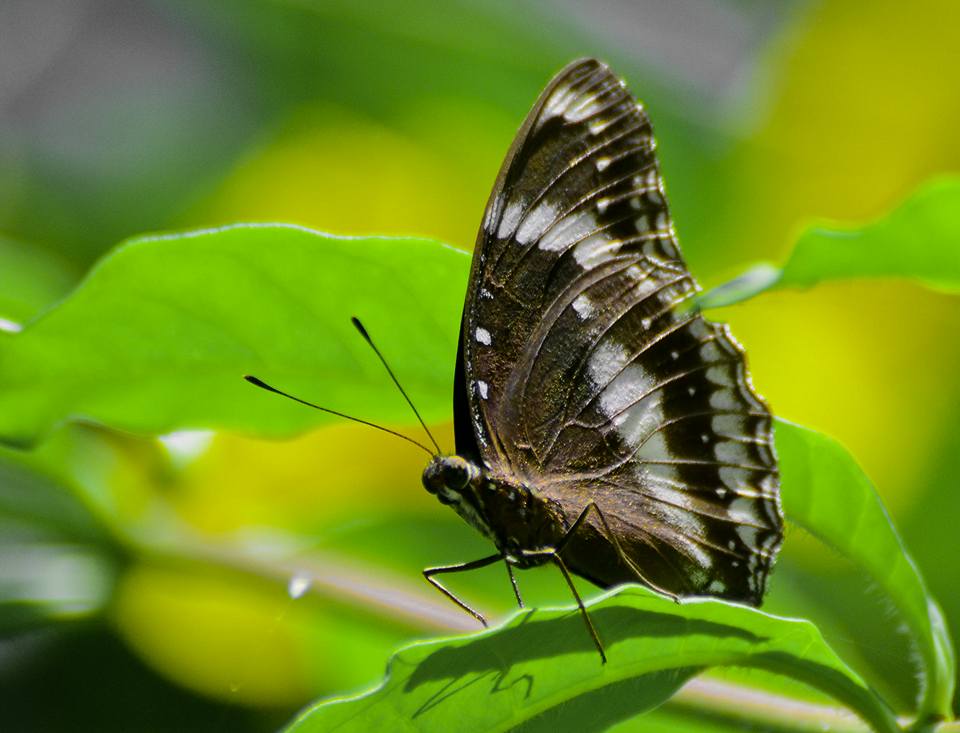 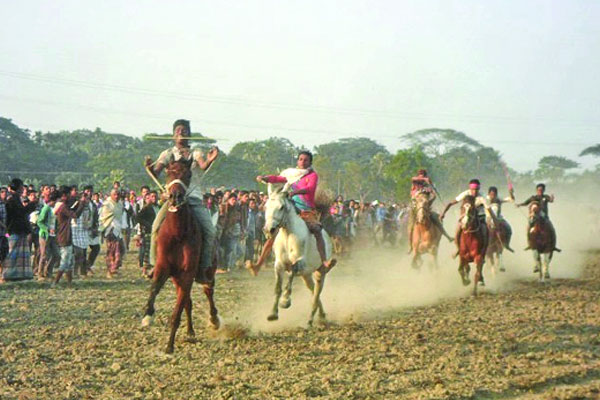 উপরের ছবি থেকে যা জানতে পাই
বসন্ত ঋতু রঙ্গের ঋতু
এই ঋতুতে মাটির পুতুল,কাঠের পুতুল,নকশিকাঁথা,হাতপাখা,বৈশাখী মেলা,গ্রামীণ মেলা, গ্রামীণ খেলা ইত্যাদি দেখা যায়
বাড়ির কাজ
MZ wW‡m¤^‡i wisKy Zvi gvgvi evwo Av‡jvKw`qvq †eov‡Z hvq| Zvi gv Zv‡K †mLvbKvi we`¨vj‡q wb‡q hvb| we`¨vjq cªv½v‡Y bvbv i‡½i A‡bK dzj Avi cÖRvcwZ †`‡L †m gy» nq| †mLv‡b †m wkÿvw_©‡`i ‰Zix D¾¡j i‡½i bvbv ai‡bi cyZzj,wewfbœ is w`‡q AvKv Qwe †`‡L Awff~Z n‡q c‡o |
	K) Pvlxiv ‡Kvb gv‡m `j †eu‡a dmj Kv‡U ?
	L) ÔG ‡`‡ki cÖK…wZ bvbviƒ‡c cÖwZdjb N‡U‡QÕ eywS‡q †jL ?
	M) we`¨vj‡qi `„„‡k¨ †Kvb FZyi cwiPq cvIqv hvq ?
	N) Ôwe`¨vj‡qi wkÿv_©x‡`i ˆZix cyZzj I AvuKv Qwe¸‡jv †hb Avgv‡`iB cÖK…wZÕ Qwei is cÖe‡Üi Av‡jv‡K  G Dw³i Zvrch© we‡kølY Ki ?
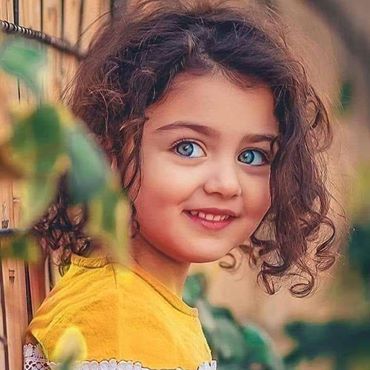 ধন্যবাদ